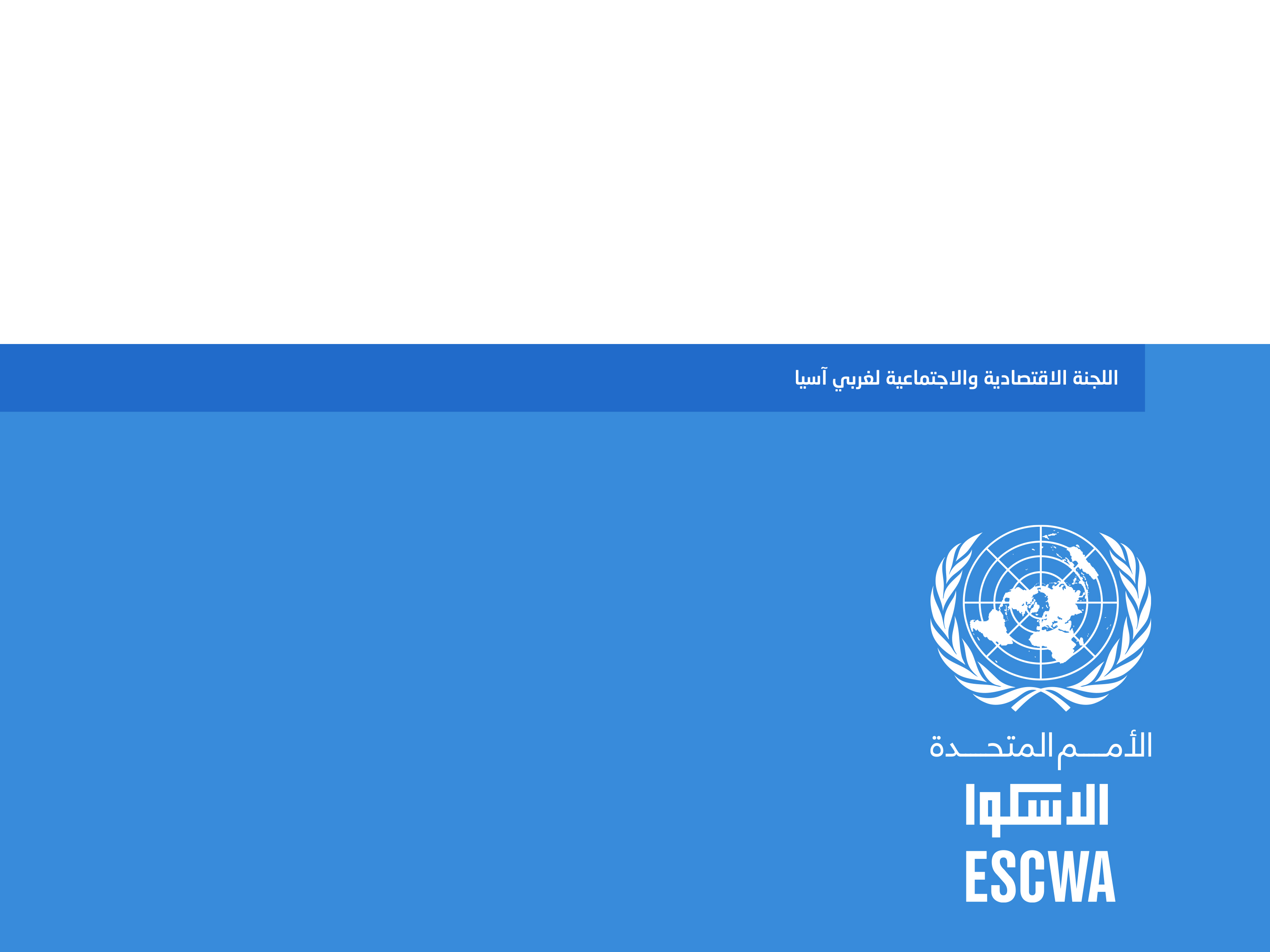 الأستبيان العالمي حول تسهيل التجارة
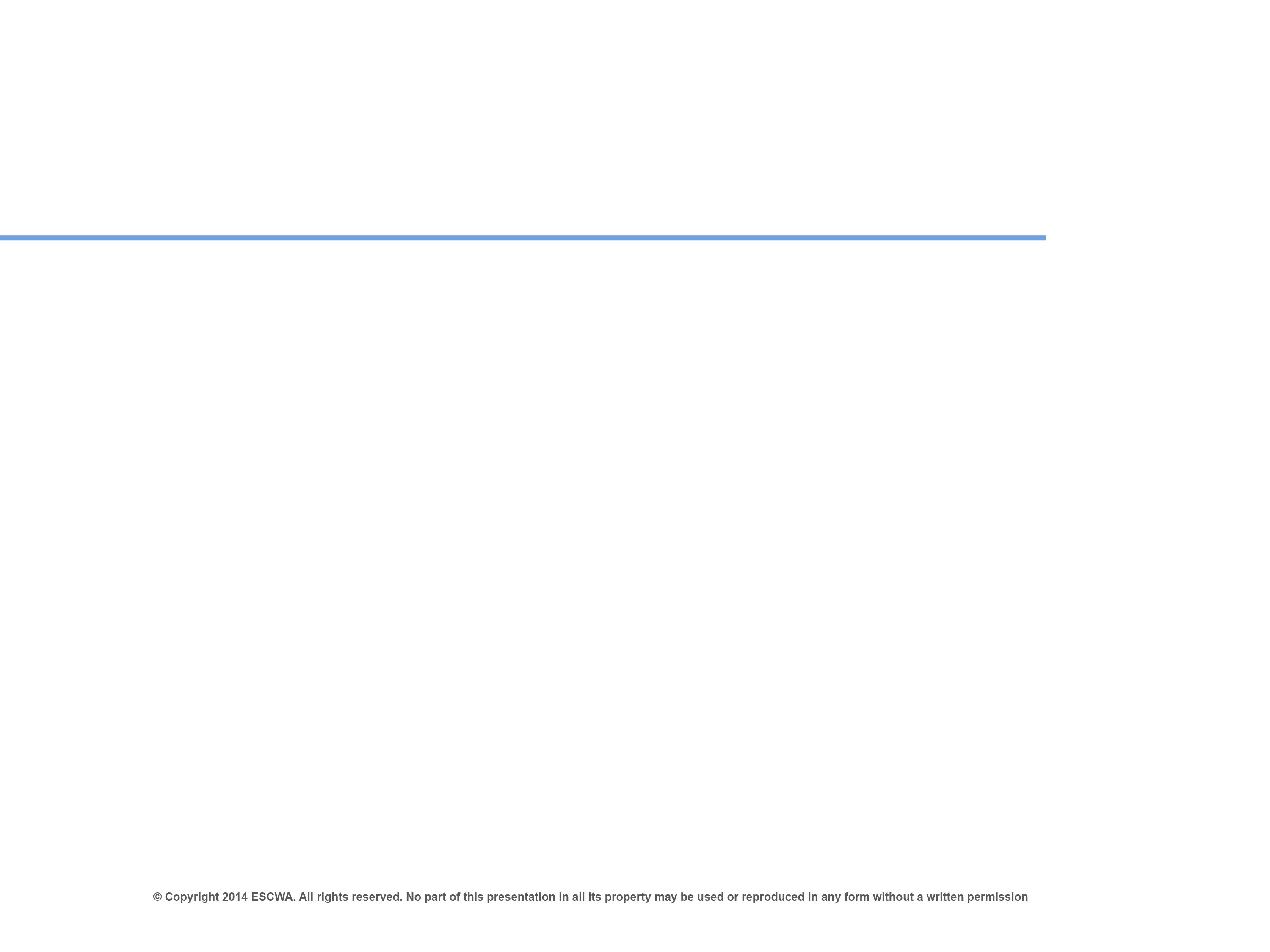 مقدمة
تعرف عملية تسهيل التجارة بأنها عملية تبسيط وتوحيد الإجراءات التي تحكم انسياب السلع خلال القنوات الرسمية المتعددة. وتتضمن إجراءات حدودية مثل إجراءات الجمارك واجراءات غير حدودية مثل الخدمات اللوجستية. كما يتضمن التعريف الموسّع لتيسيرألتجارة ايضاً تمويل التجارة كجزء من تسهيل التجارة.
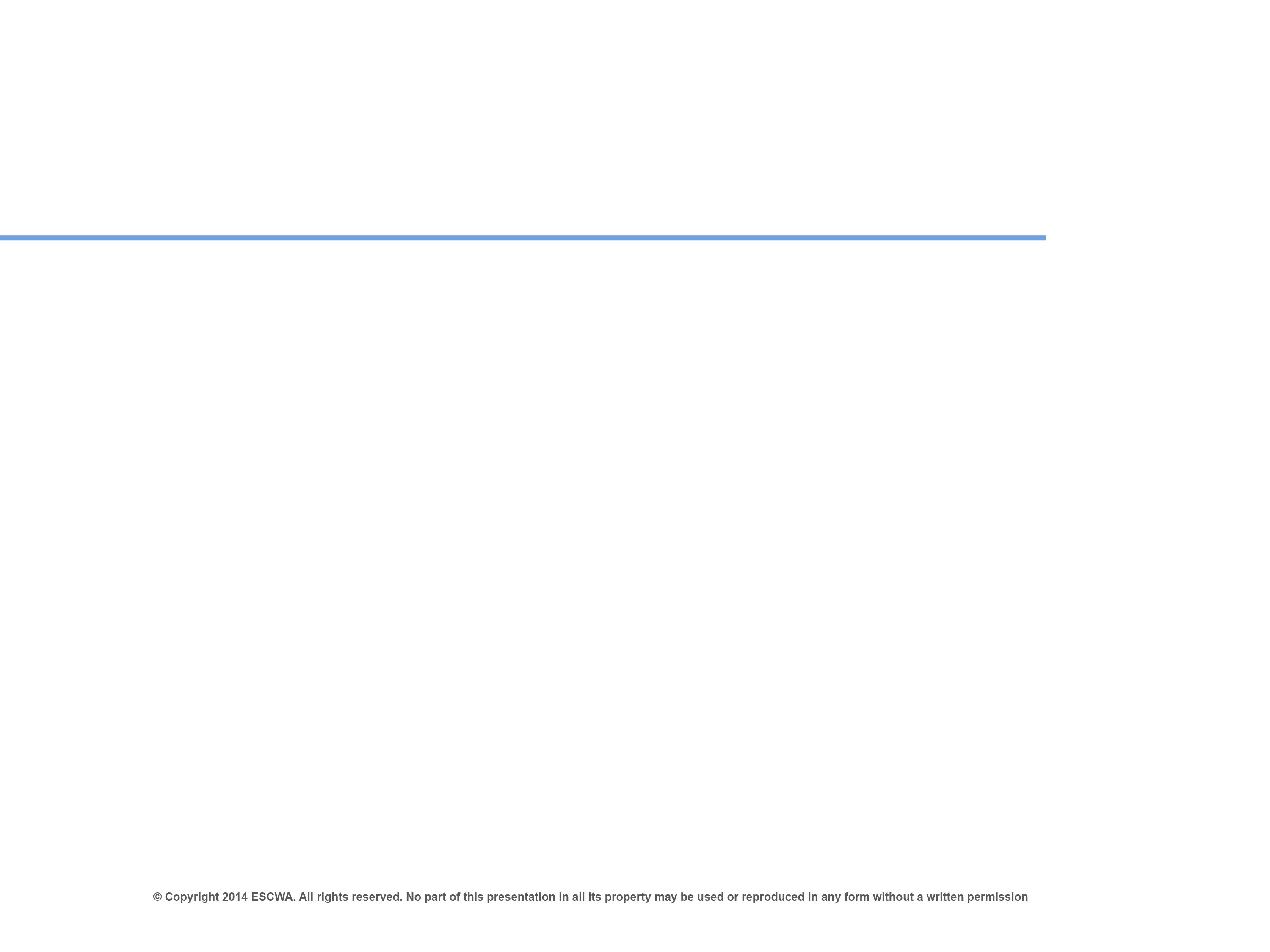 إهتمام دولي بتسهيل التجارة
يحتل موضوع تسهيل التجارة أهمية كبيرة في الوقت الراهن نظرا لما ادركته دول العالم من اهمية للعوائق غير الجمركية التي تؤثر سلباً على تدفق التجارة عبر الحدود على الرغم من انخفاض العوائق الجمركية بشكل كبير في العقود الاخيرة.

أدى هذا الإدراك إلى البحث عن سبل لإزالة العوائق غير الجمركية من خلال أدوات دولية تهدف إلى تذليل العقبات المختلفة التي تؤدي إلى ارتفاع تكاليف التجارة ان لم يكن إعاقتها. 

تسعى جميع المنظمات الدولية والإقليمية إلى لعب دور فعال في مساعدة الدول النامية والأقل نمواً على إزالة هذة العقبات من خلال ما يسمى تسهيل التجارة.
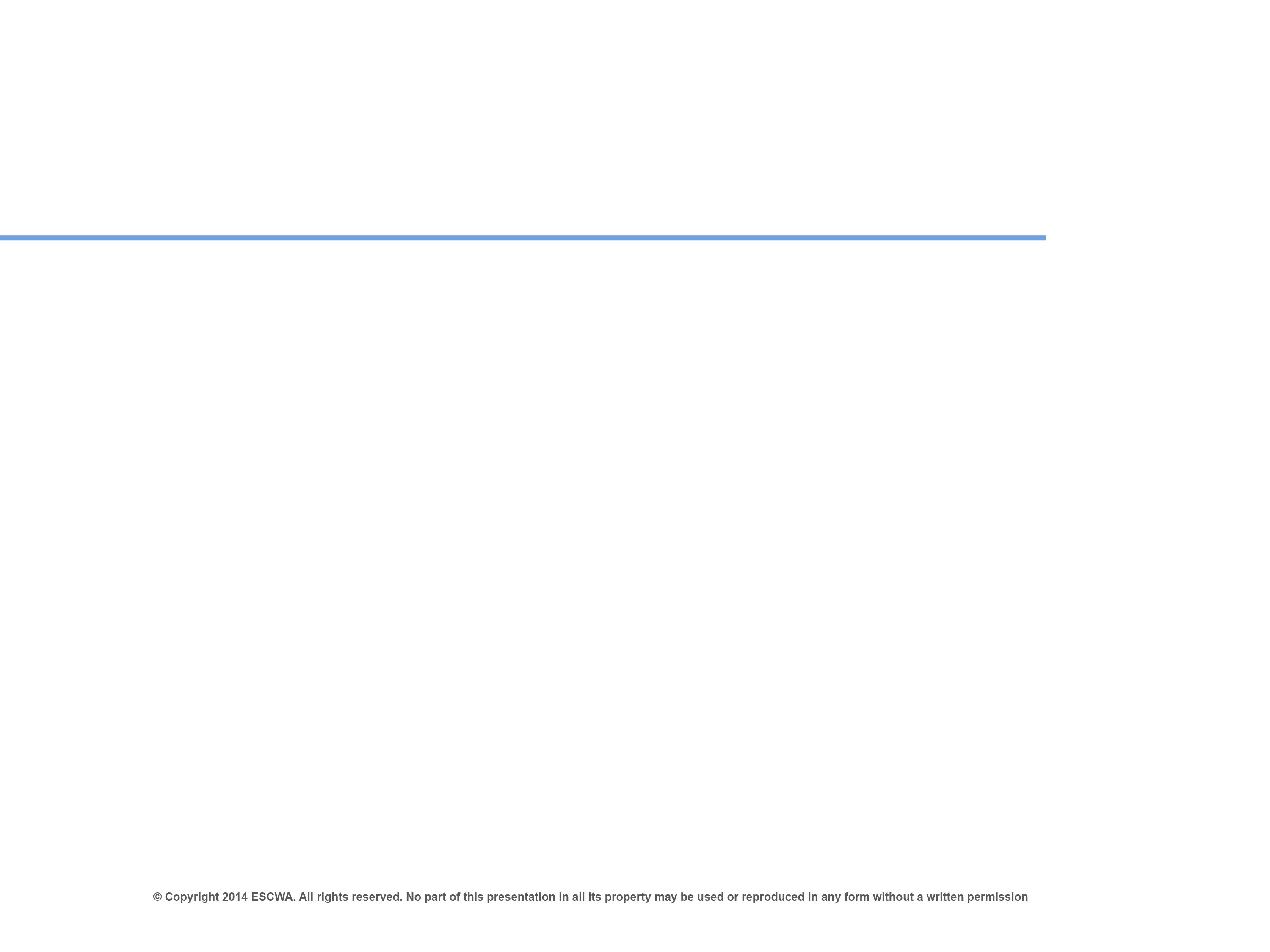 إتفاقية تسهيل التجارة
تتضمن الاتفاقية مجموعة من الأحكام التي يتوجب على الأعضاء الألتزام بها ومراعاتها عند إعداد التشريعات واللوائح التي تحكم عبور السلع من خلال المنافذ الجمركية بما يسهل من عبورها ويقلل الوقت اللازم والتكاليف المصاحبة لذلك.

كما تتضمن الاتفاقية بنود تحتوي على تسهيلات للدول النامية تمكنها من تطبيق بنود الأتفاقية بسهولة.

تحتوي الاتفاقية أيضاً على بنود تحث الدول المانحة على تقديم الدعم والمساعدة للدول النامية من أجل تنفيذ الاتفاقية.
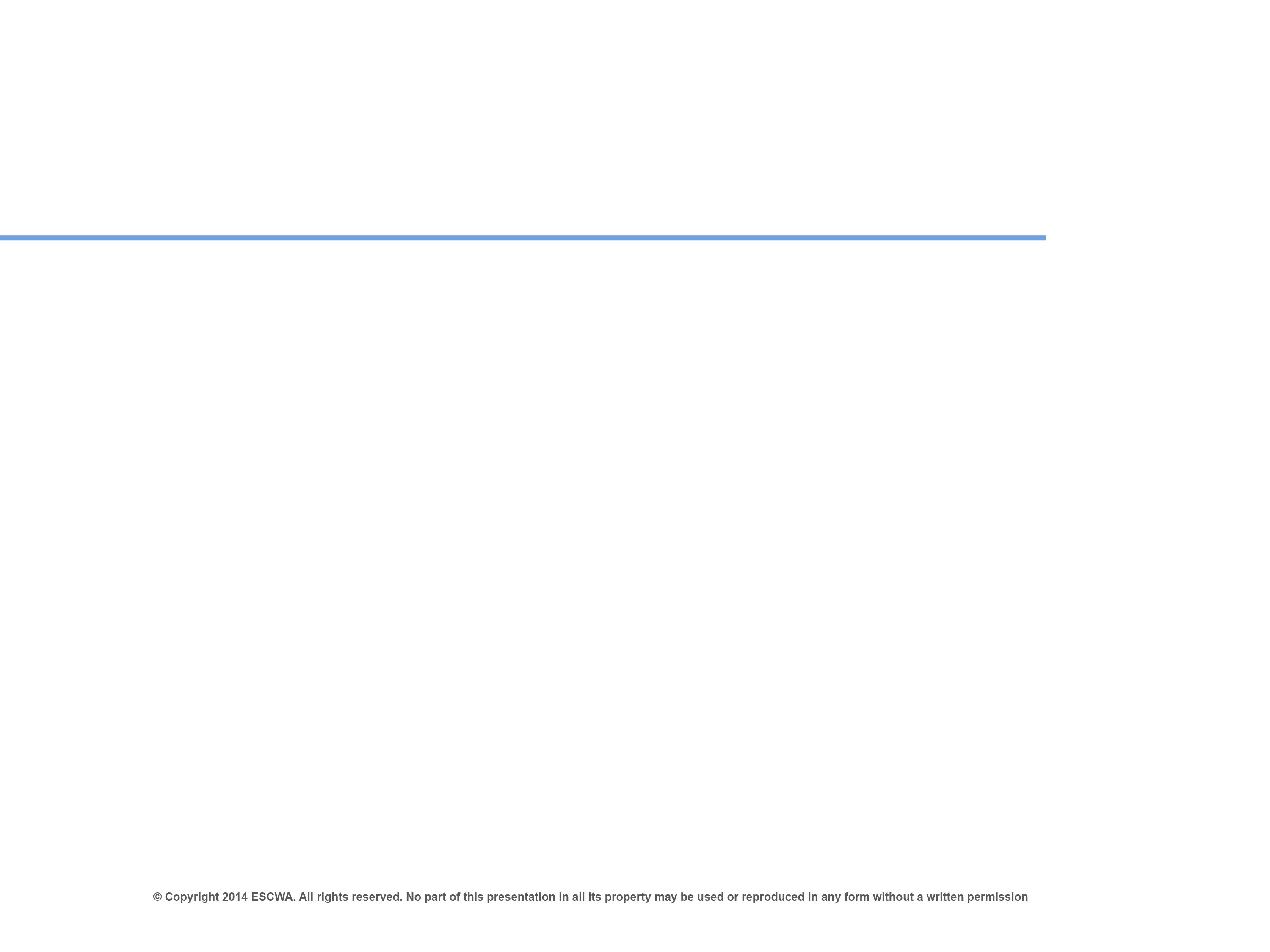 اهمية تسهيل التجارة
على مستوى المنطقة العربية تشير بعض الدراسات إلى أن تنفيذ تدابير تسهيل التجارة من شأنه ان يؤدي الى تخفيض تكاليف التصدير إلى دول الاتحاد الاوروبي
 مما سيؤدي الى ارتفاع الصادرات العربية الى الاتحاد بمعدل 20% وتوسيع قاعدة المنتجات المصدرة.

  كما أن تخفيض تكاليف التجارة بنسبة 1% سيؤدي الى زيادة الناتج المحلي الاجمالي للشرق الاوسط بمقدار0.27%. 

 كما أن تخفيض وقت الترانزيت بمقدار يوم واحد على المستوى العالمي سيؤدي إلى زيادة الصادرات العالمية بنسبة 0.4%.

تخفيض وقت الشحن بمقدار 1% يعادل تخفيض في إلتعرفة الجمركية ما بين 0.6%-2.3% ويعادل تخفيض ألأسعار بمقدار 0.9%.
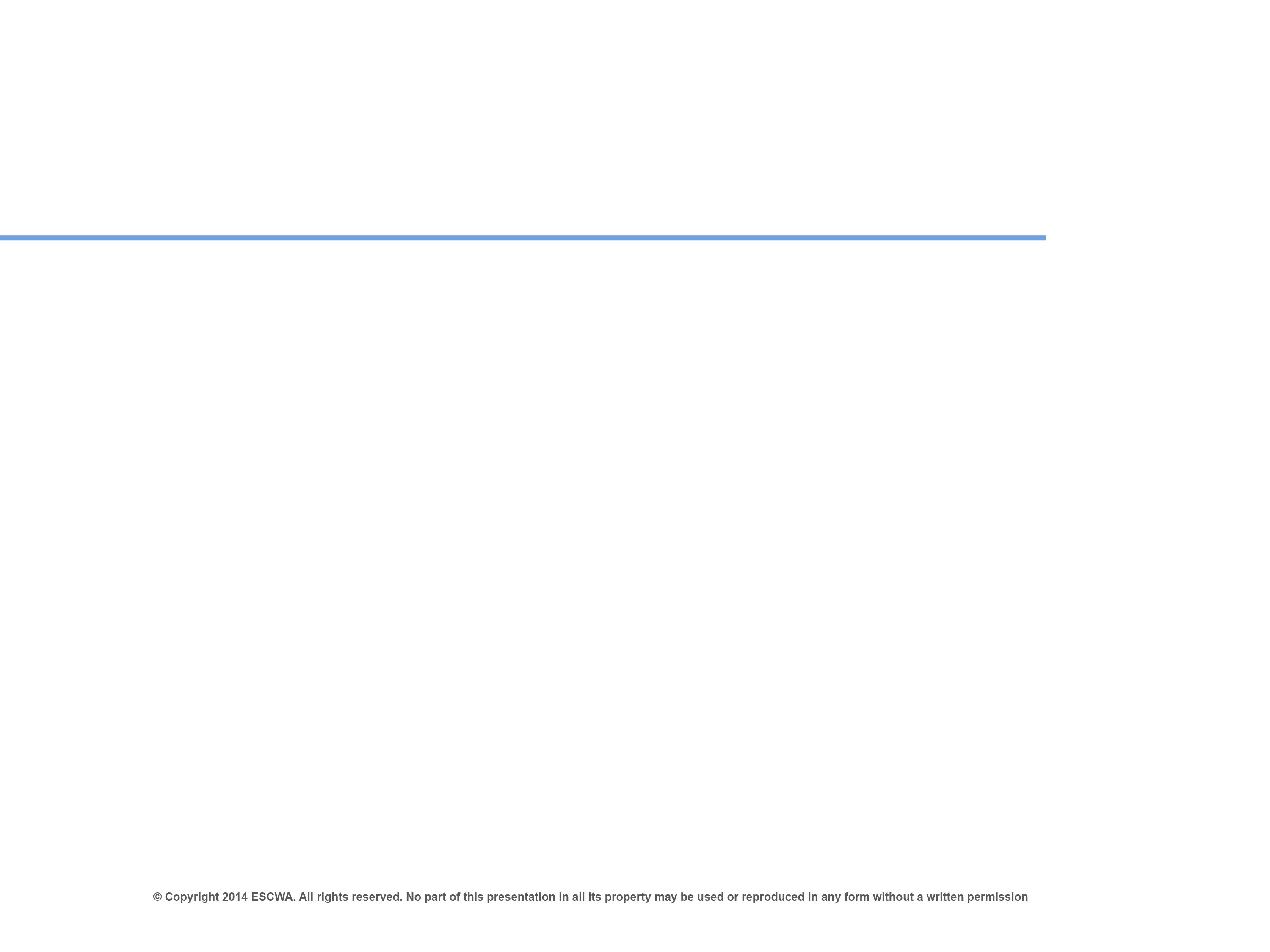 المساعدات الدولية لتسهيل التجارة
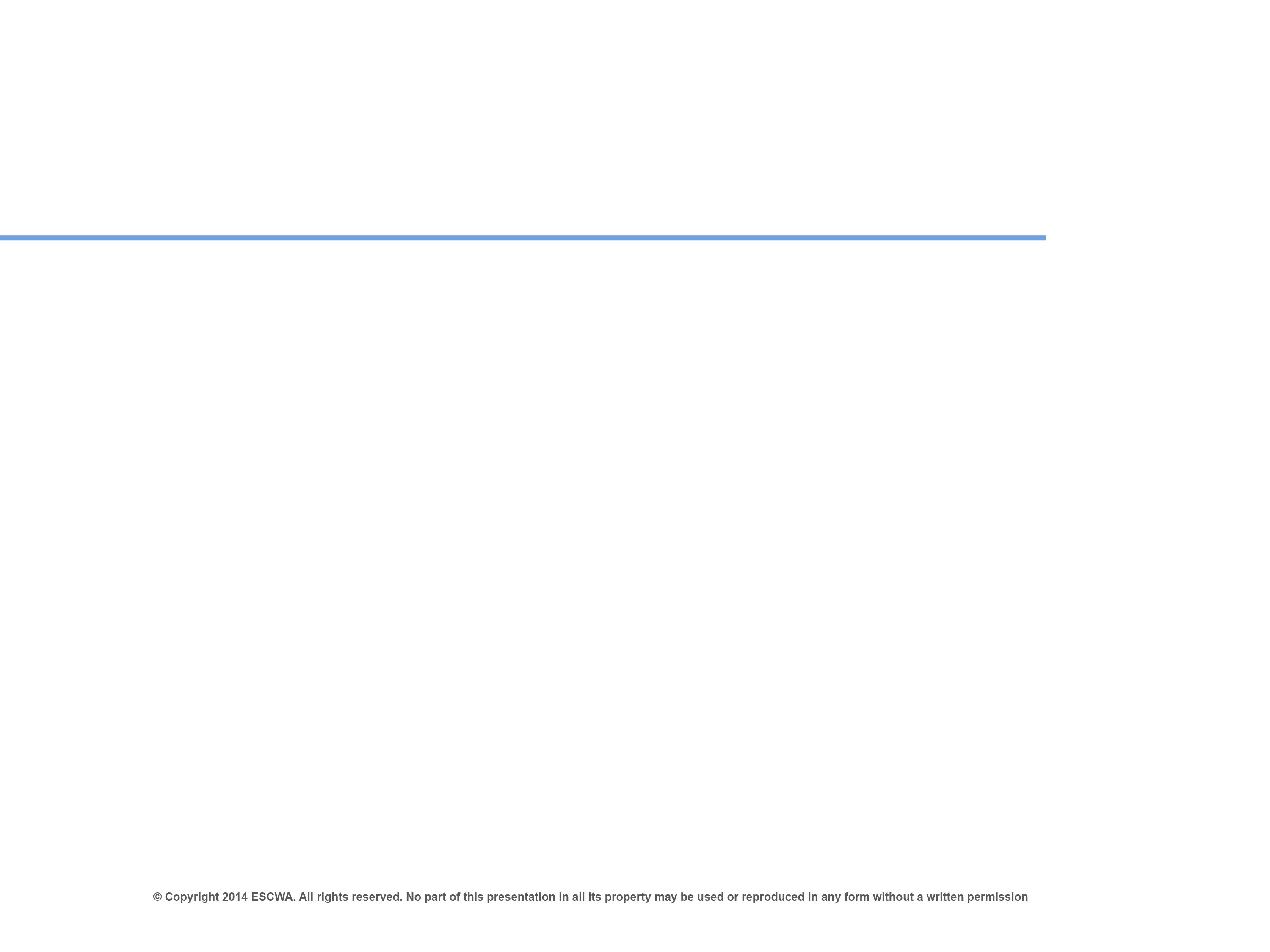 نصيب الدول العربية من مساعدات تسهيل التجارة
في عام 2011 احتلت إفريقيا المرتبة الأولى في تلقي مساعدات تسهيل التجارة بحصولها على 200 مليون دولار في نفس العام في حين أن مجموع ما حصلت عليه الدول العربية النامية في مجال تسهيل التجارة لم يتجاوز 15 مليون دولار.
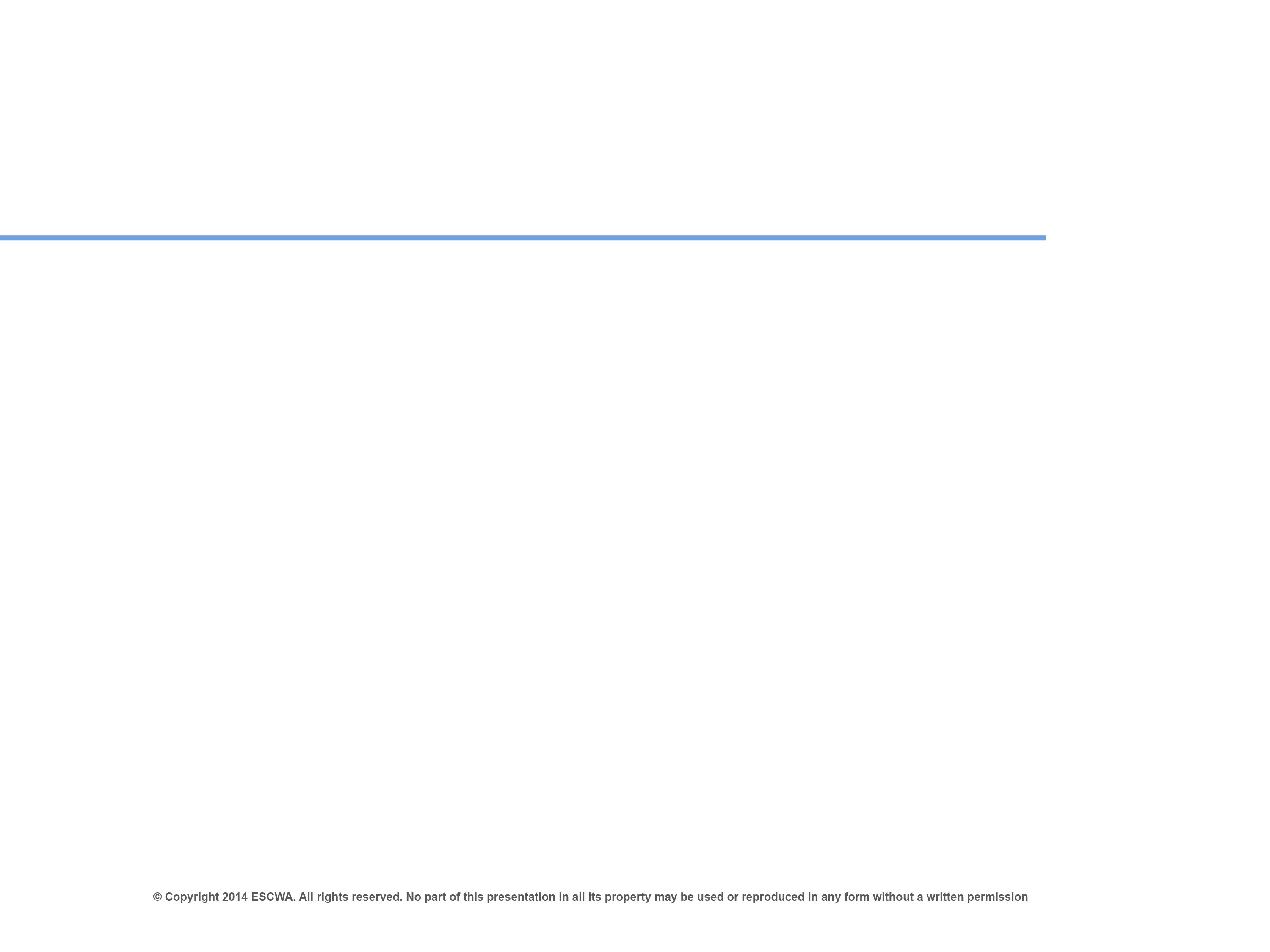 وضع تسهيل التجارة في الدول العربية
تشير البيانات التالية الى أن الجمارك تشكل الحلقة الأضعف في سلاسل العرض في المنطقة العربية
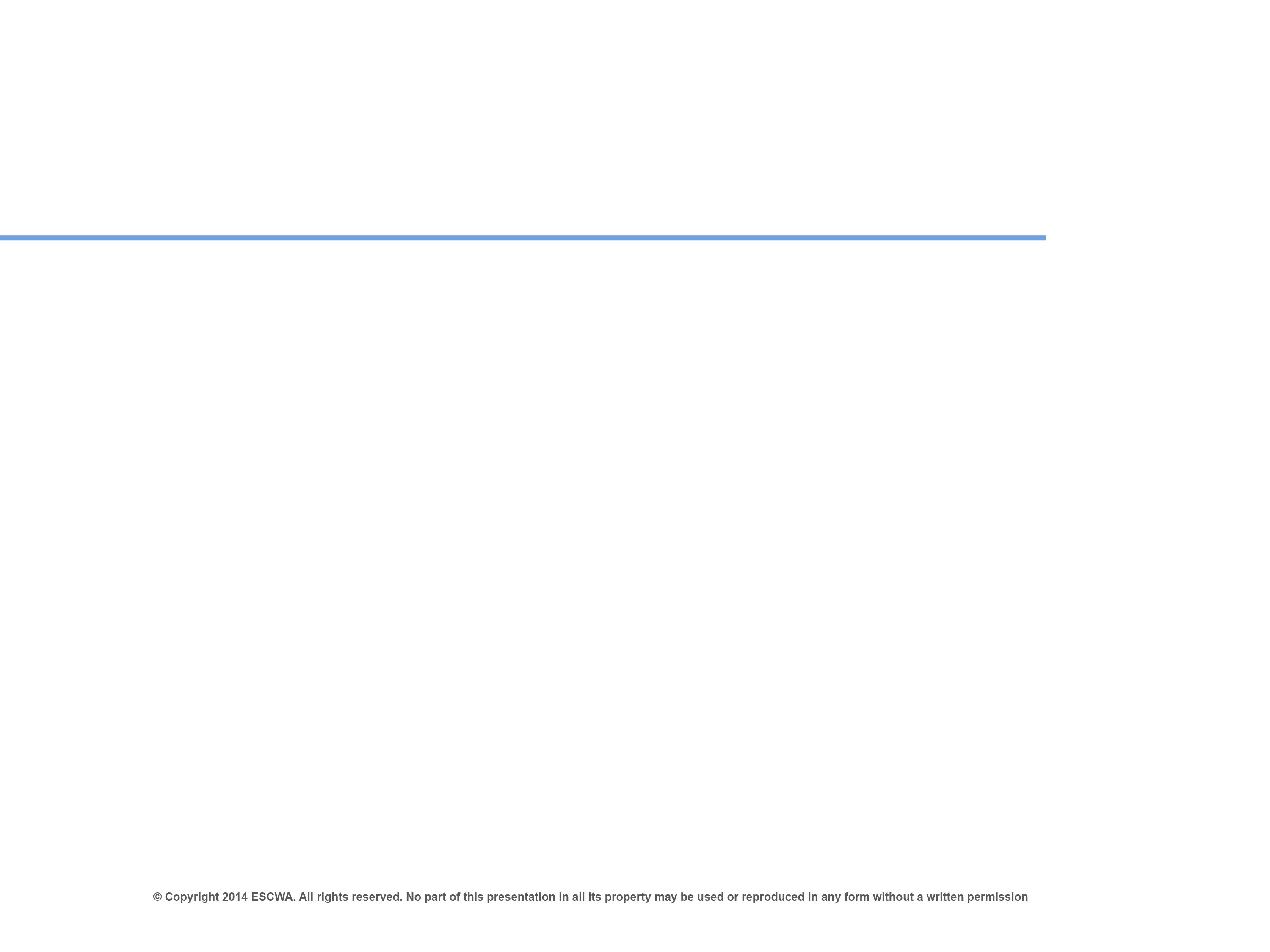 تنفيذ تدابير تسهيل التجارة
نظرا لأهمية الموضوع بدأت عدد من المنظمات الدولية بتقديم المساعدات والبرامج للدول النامية في تحديد الاحتياجات اللازمة لتنفيذ تدابير تسهيل التجارة وذلك بدءاً باستطلاع ما يتم تنفيذه حالياً من هذه التدابير وتحديد الفجوة في التنفيذ تمهيداً لوضع البرامج المناسبة لتحقيق التنفيذ بشكل اوسع.
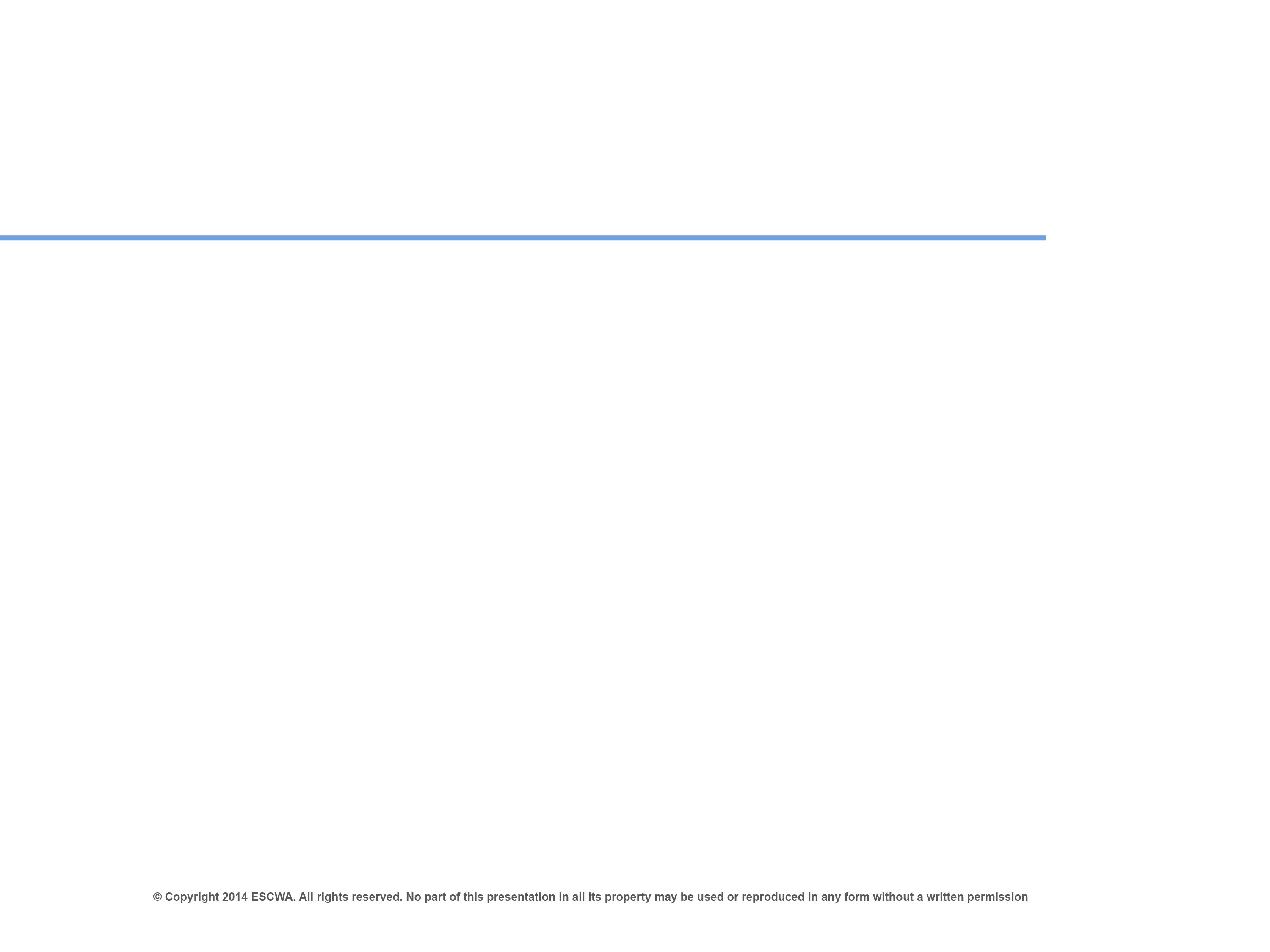 نشاط الاسكوا
تقوم الأسكوا بالتعاون مع لجان الأمم المتحدة الأخرى (اللجنة الاقتصادية لأفريقيا، واللجنة الاقتصادية لأوروبا، واللجنة الاقتصادية لأمريكا اللاتينية ومنطقة البحر الكاريبي، واللجنة الاقتصادية والاجتماعية لآسيا والمحيط الهادىء)، ومنظمة التعاون والتنمية في الميدان الاقتصادي بإجراء مسح عالمي حول مستوى تنفيذ الدول الأعضاء لتدابير تسهيل  التجارة وتطبيق التجارة "اللاورقية" وذلك من خلال استقصاء مستوى التنفيذ لجميع التدابير في كل دولة على حدة.
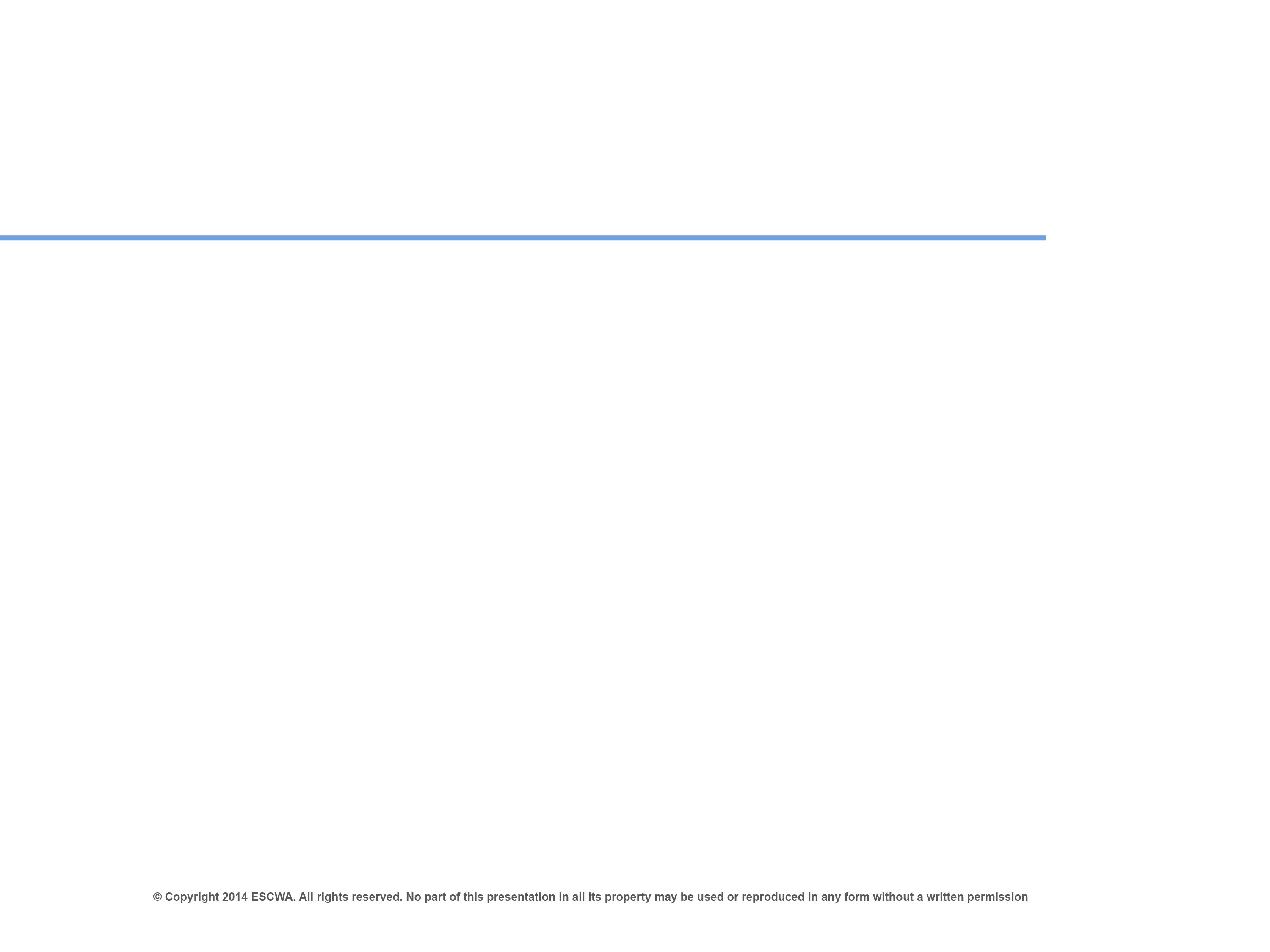 المسح العالمي
يهدف المسح العالمي إلى جمع مختلف البيانات والمعلومات حول تسهيل التجارة وتطبيق التجارة اللاورقية من كافة البلدان. ومن المتوقع أن تمكّن نتائج المسح بما فيها التقرير المشترك الذي سوف يصدر عن اللجان الإقليمية في عام 2015، هذه البلدان من أن تعمّق فهمها بموضوع تيسير التجارة ومراقبة التطور الحاصل فيه، بالإضافة إلى تعزيز وضع السياسات المرتكزة على الأدلة، وتوفير منتدى لتبادل المعرفة بين البلدان النامية وتعزيز التعاون بين دول الجنوب.
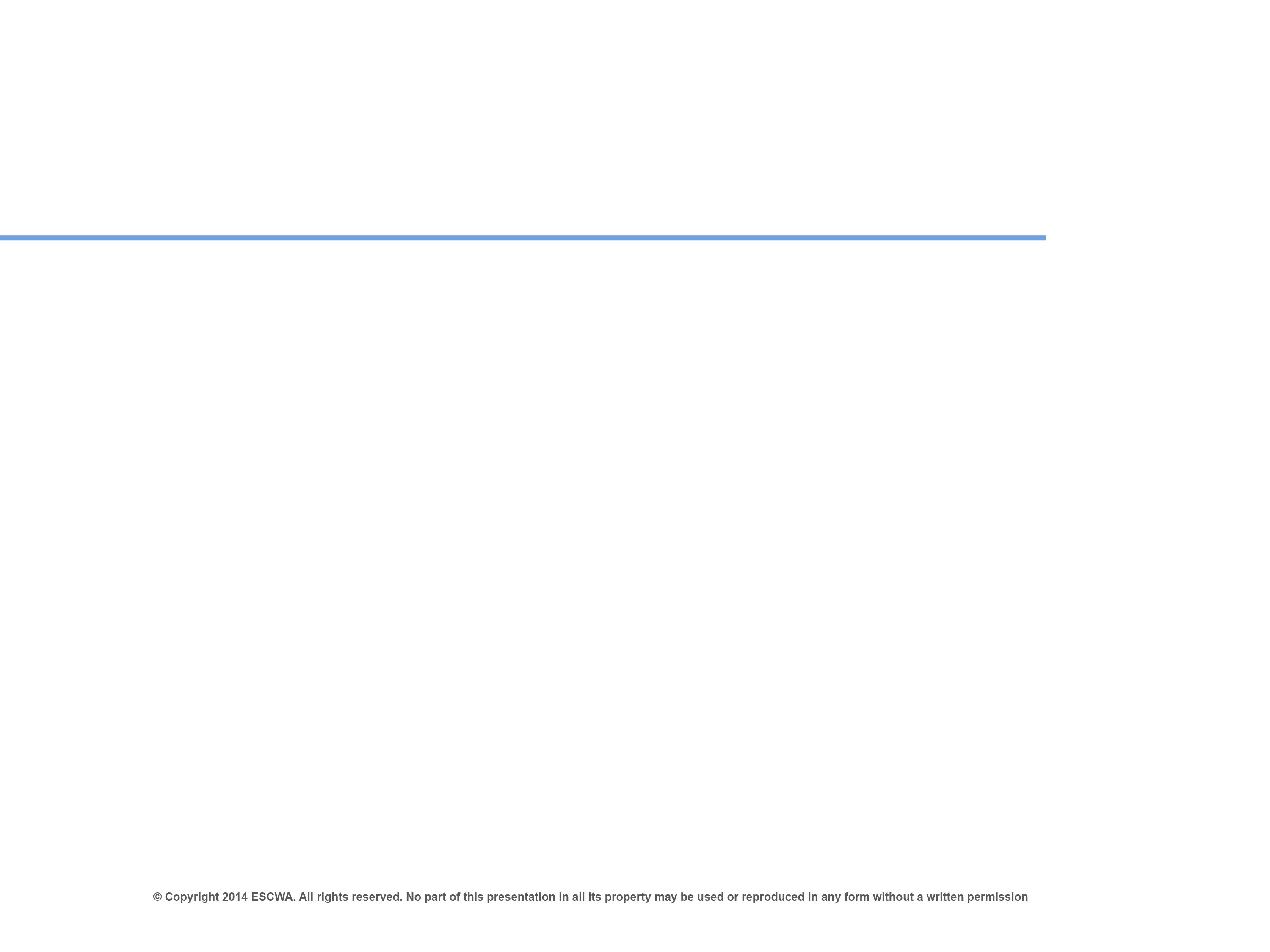 مكونات الاستبيان
يتكون الاستبيان من مائة سؤال كلها حول الجمارك ومدى تطبيق البلد للتدابير المختلفة.
 توفر الخيارات كثير من المرونة لمن يقوم بتعبئة الاستبيان. 
 اثبت الاستبيان فعالية كبيرة في منطقة جنوب وشرق اسيا.
 قمنا بإرسال الاستبيان الى مؤسسات الجمارك في جميع الدول العربية بالاضافة الى عددا كبير من الخبراء في هذا المجال.
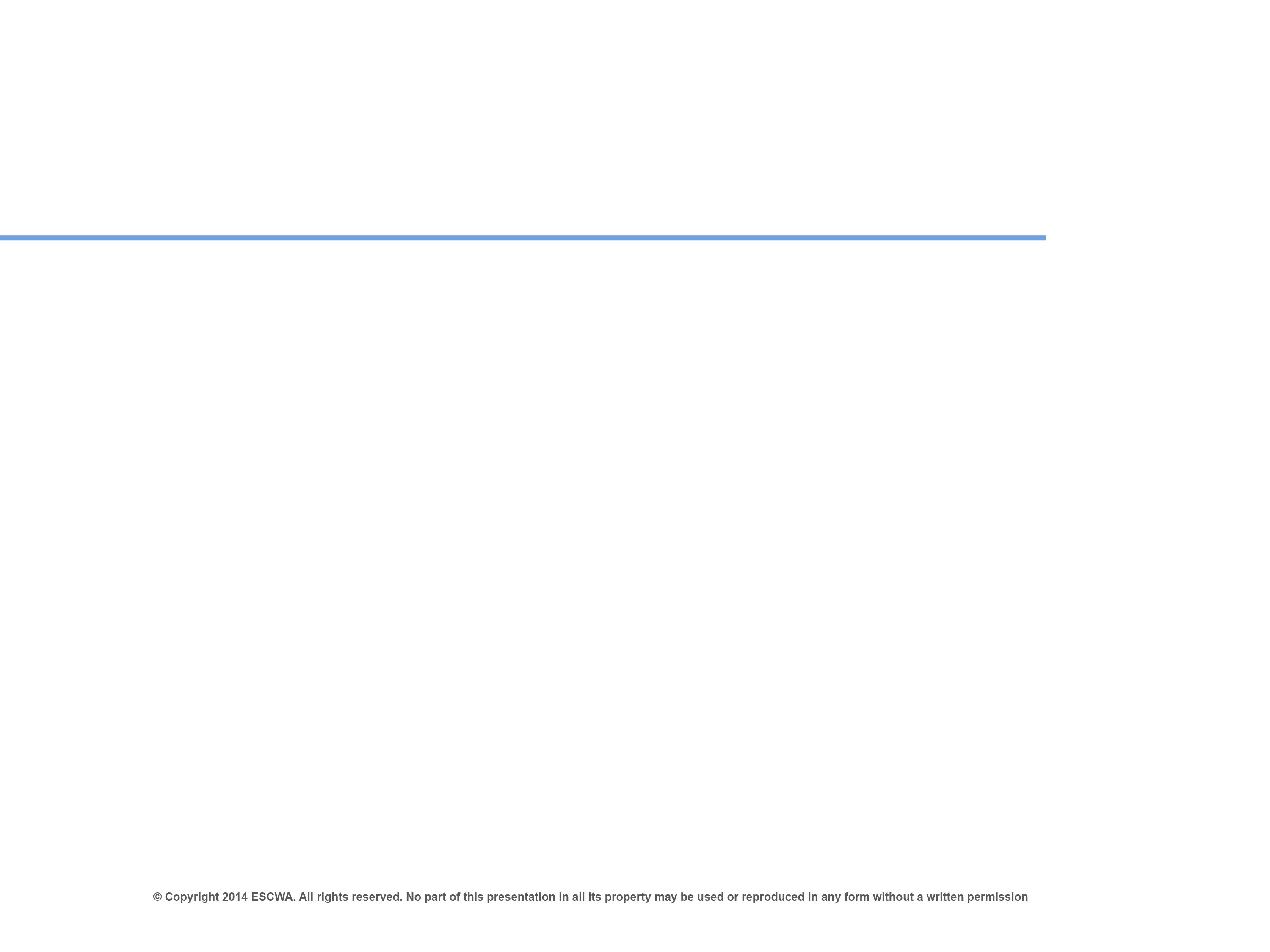 النتائج الأولية
تفاعلت معه كثير من الدول حول العالم.
 لم تتلق الأسكوا أجابات رسمية سوى من قطر واليمن على الأستبيان.
 وردت بعض الأجابات من الخبراء والأشخاص الذين تم التواصل معهم من( البحرين، مصر، العراق، اليمن، الاردن، فلسطين، السودان، الامارات، ليبيا) . 
 لا تزال معظم الدول العربية غير مغطاة نتيجة لعدم ورود بيانات عنها (تونس، السعودية، لبنان، سوريا، عمان، المغرب، الكويت).
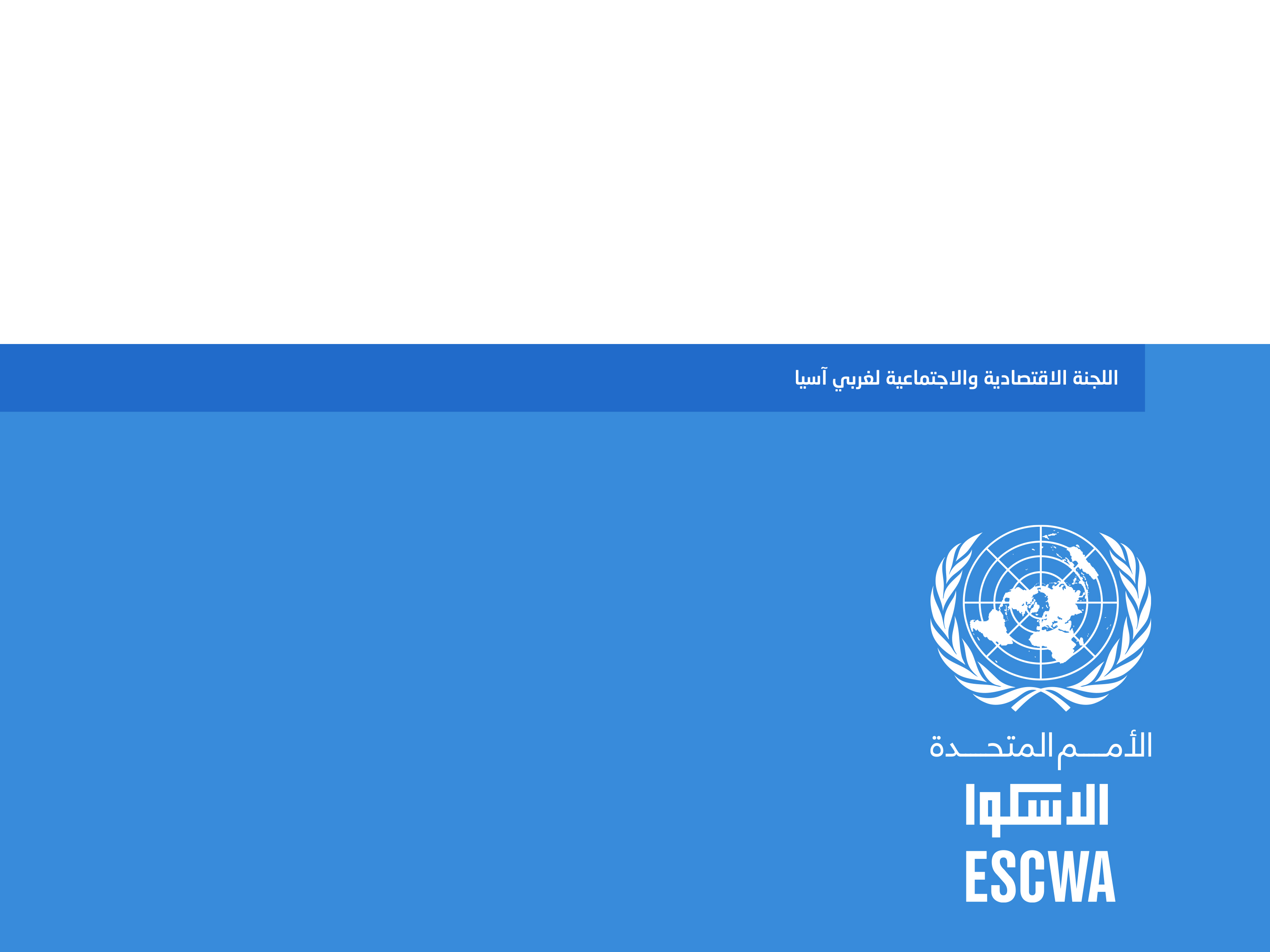 شكراً لإصغائكم
al-ghaberi@un.org